INFORME DE
PERDIDOS,
RETIRADOS Y,
REPITENCIA
Agosto 16 de 2023
S E M E S T R E   2023-I
INDICADORES
*Nota: Se considera Repitencia al indicador de estudiantes que perdieron o retiraron al menos una asignatura y que por lo tanto deben repetirla(s) en un semestre posterior.
del informe
Fórmula
Indicador
Total de estudiantes perdidos del total de asignaturas 
Total de estudiantes matriculados en el total de asignaturas al final del semestre
% de Perdidos
Total de estudiantes retirados del total de asignaturas 
Total de estudiantes matriculados en el total de asignaturas al inicio del semestre
% de Retirados
Total de estudiantes perdidos o retirados del total de asignaturas
Total de estudiantes matriculados en el total de asignaturas al inicio del semestre
% de Repitencia*
S E M E S T R E   2023-I
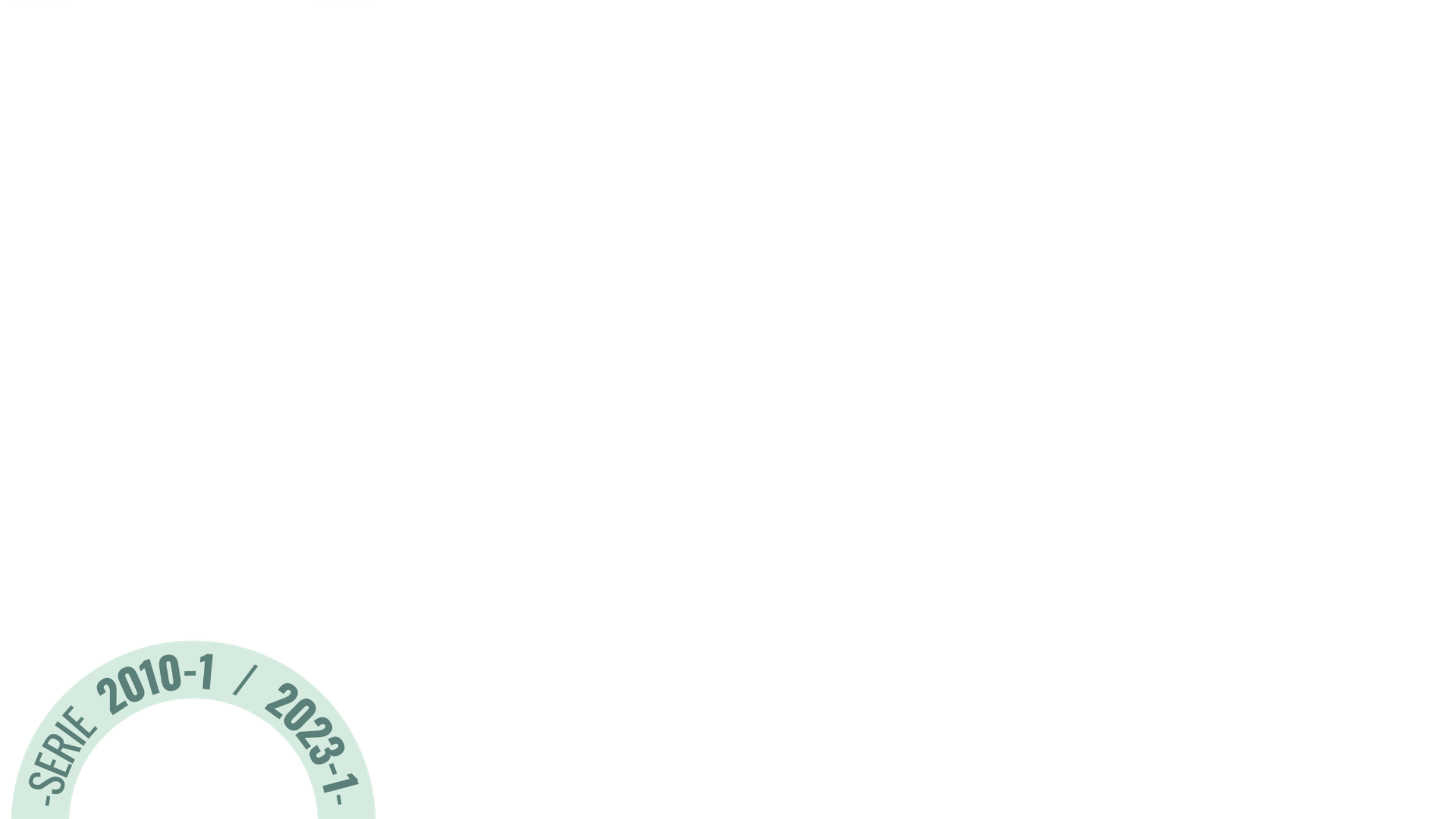 RESUMEN INSTITUCIONAL DE PREGRADO
S E M E S T R E   2023-I
RESUMEN
INSTITUCIONAL DE PREGRADO
2023-1
Total de estudiantes matriculados en el total de asignaturas
Nota: Los estudiantes se repiten por el número de asignaturas que matricularon.
Resumen
S E M E S T R E   2023-I
RESUMEN
INSTITUCIONAL DE PREGRADO
2023-1
Indicador
Nota: Los estudiantes se cuentan más de una vez si perdieron 
o retiraron dos o más asignaturas.
S E M E S T R E   2023-I
RESUMEN
INSTITUCIONAL DE PREGRADO
2023-1
S E M E S T R E   2023-I
RESUMEN
INSTITUCIONAL DE PREGRADO
2023-1
En el semestre 2023-1 se ofrecieron 1.045 asignaturas
Nota: Si una asignatura tuvo al menos un perdido y un retirado se contabiliza en ambas categorías..
S E M E S T R E   2023-I
RESUMEN
INSTITUCIONAL DE PREGRADO
2023-1
Total de estudiantes que perdieron al menos una asignatura: 1.854
Total de estudiantes que retiraron al menos una asignatura: 1.717
1.133
721
995
Perdidos & Retirados
Perdidos
Retirados
Total de estudiantes (únicos) que deben repetir asignaturas: 2.850
S E M E S T R E   2023-I
RESUMEN
BECARIOS SERVIDOS 
PREGRADO
2023-1
De los 16.071 estudiantes becarios servidos, 335 fueron Ser Pilo Paga, 10.545 fueron Generación E y 5.191 fueron Becarios Institucionales
De los 57.396 estudiantes servidos, 16.070 fueron becarios
S E M E S T R E   2023-I
DETALLE
BECARIOS SERVIDOS 
PREGRADO
2023-1
Un mismo estudiante puede hacer parte de Perdidos y Retirados
S E M E S T R E   2023-I
POR DEPARTAMENTO
2023-1
PERDIDOS, RETIRADOS Y REPITENCIA
S E M E S T R E   2023-I
2022-1 vs 2023-1
POR DEPARTAMENTO
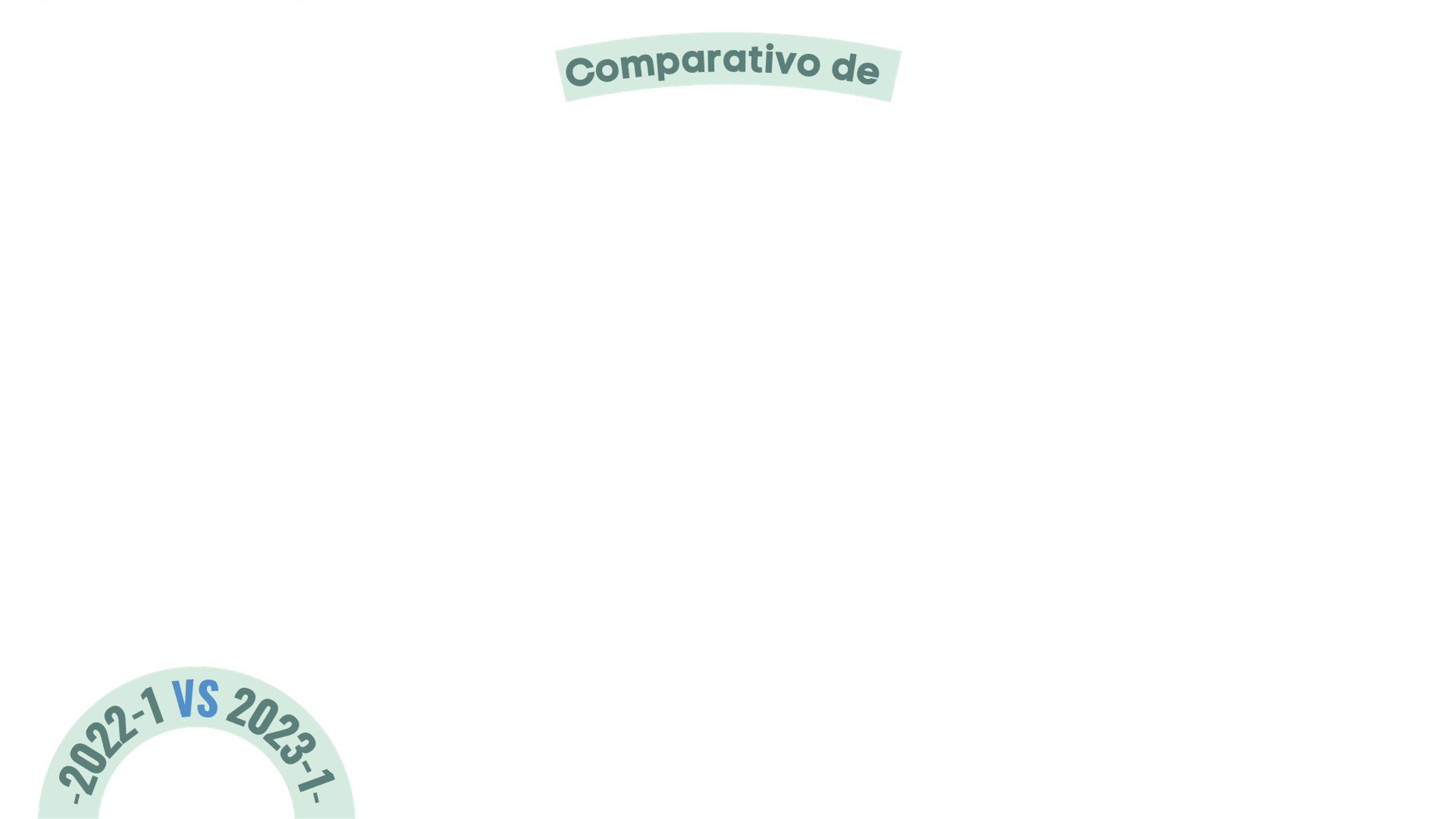 PERDIDOS, RETIRADOS Y REPITENCIA
S E M E S T R E   2023-I
2022-1 vs 2023-1
POR DEPARTAMENTO
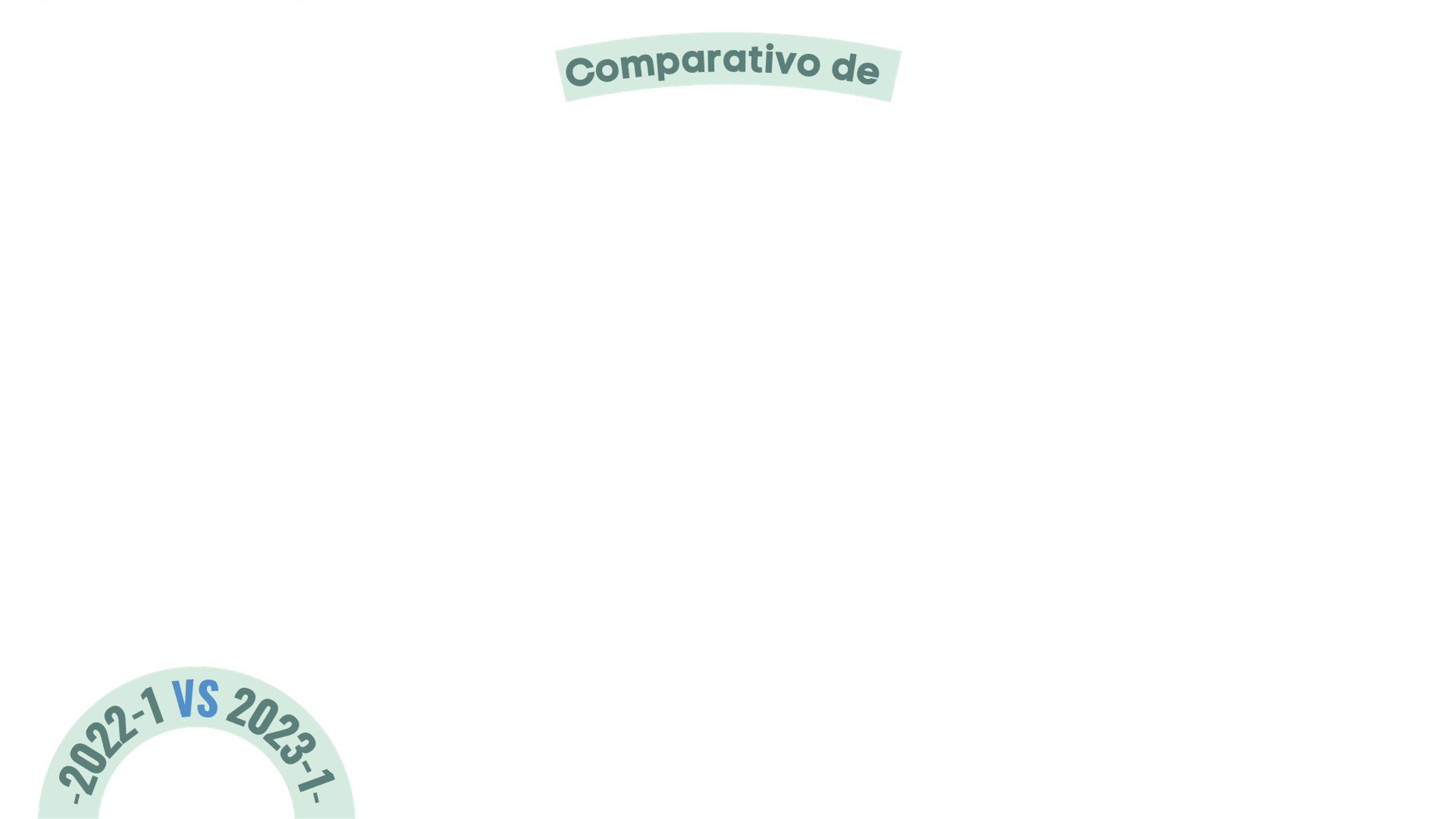 PERDIDOS, RETIRADOS Y REPITENCIA
S E M E S T R E   2023-I
PORCENTAJE DE ESTUDIANTES
PERDIDOS Y RETIRADOS
POR DEPARTAMENTO
2023-1
S E M E S T R E   2023-I
PORCENTAJE DE
ESTUDIANTES PERDIDOS
POR DEPARTAMENTO
2023-1
S E M E S T R E   2023-I
PORCENTAJE DE
ESTUDIANTES RETIRADOS
POR DEPARTAMENTO
2023-1
S E M E S T R E   2023-I
PORCENTAJE DE ESTUDIANTES QUE
REPETIRÁN ASIGNATURAS
POR DEPARTAMENTO
2023-1
S E M E S T R E   2023-I
PORCENTAJE DE
ESTUDIANTES PERDIDOS
POR DEPARTAMENTO
2023-1
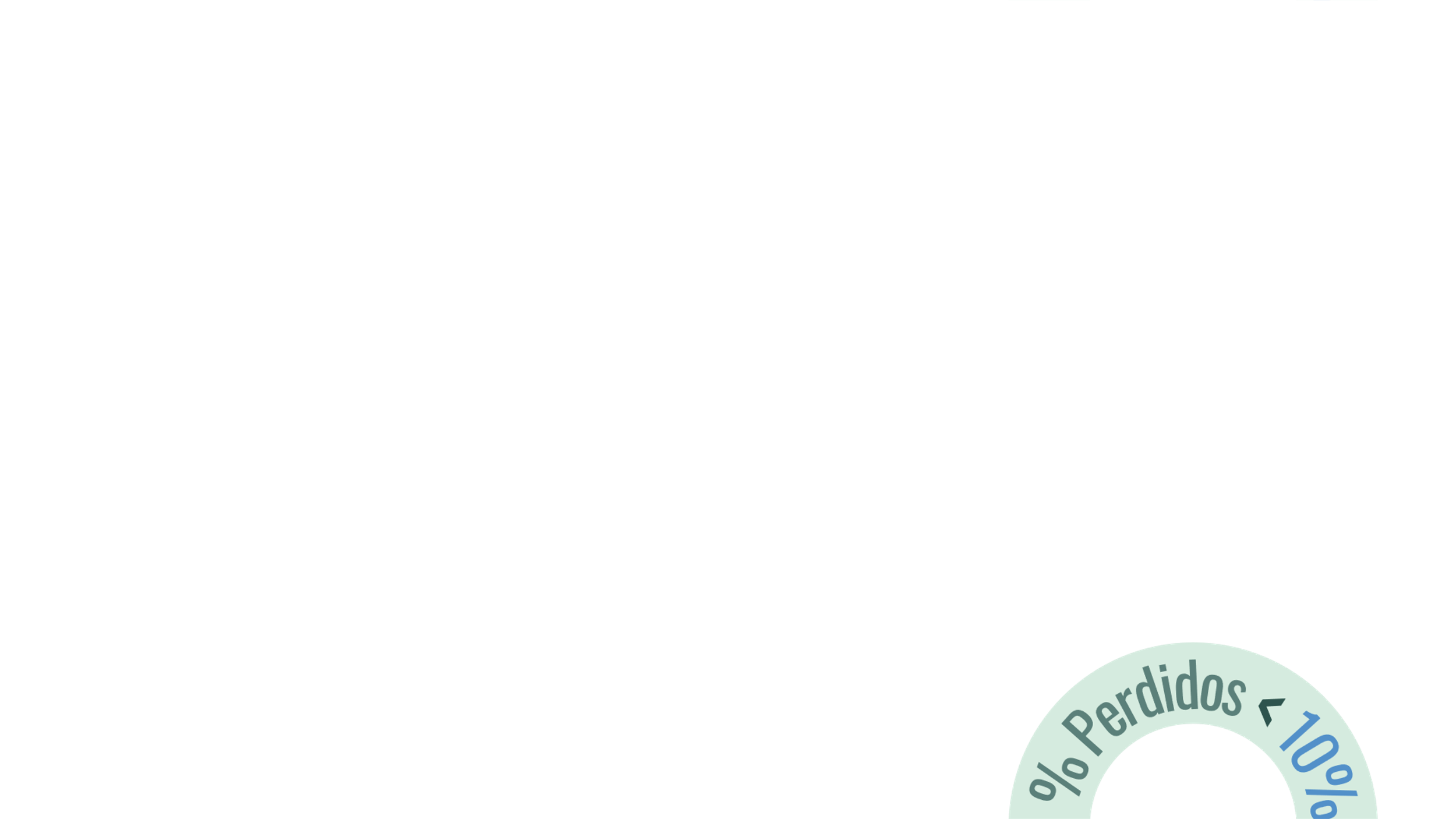 S E M E S T R E   2023-I
PORCENTAJE DE ESTUDIANTES
ESTUDIANTES RETIRADOS
POR DEPARTAMENTO
2023-1
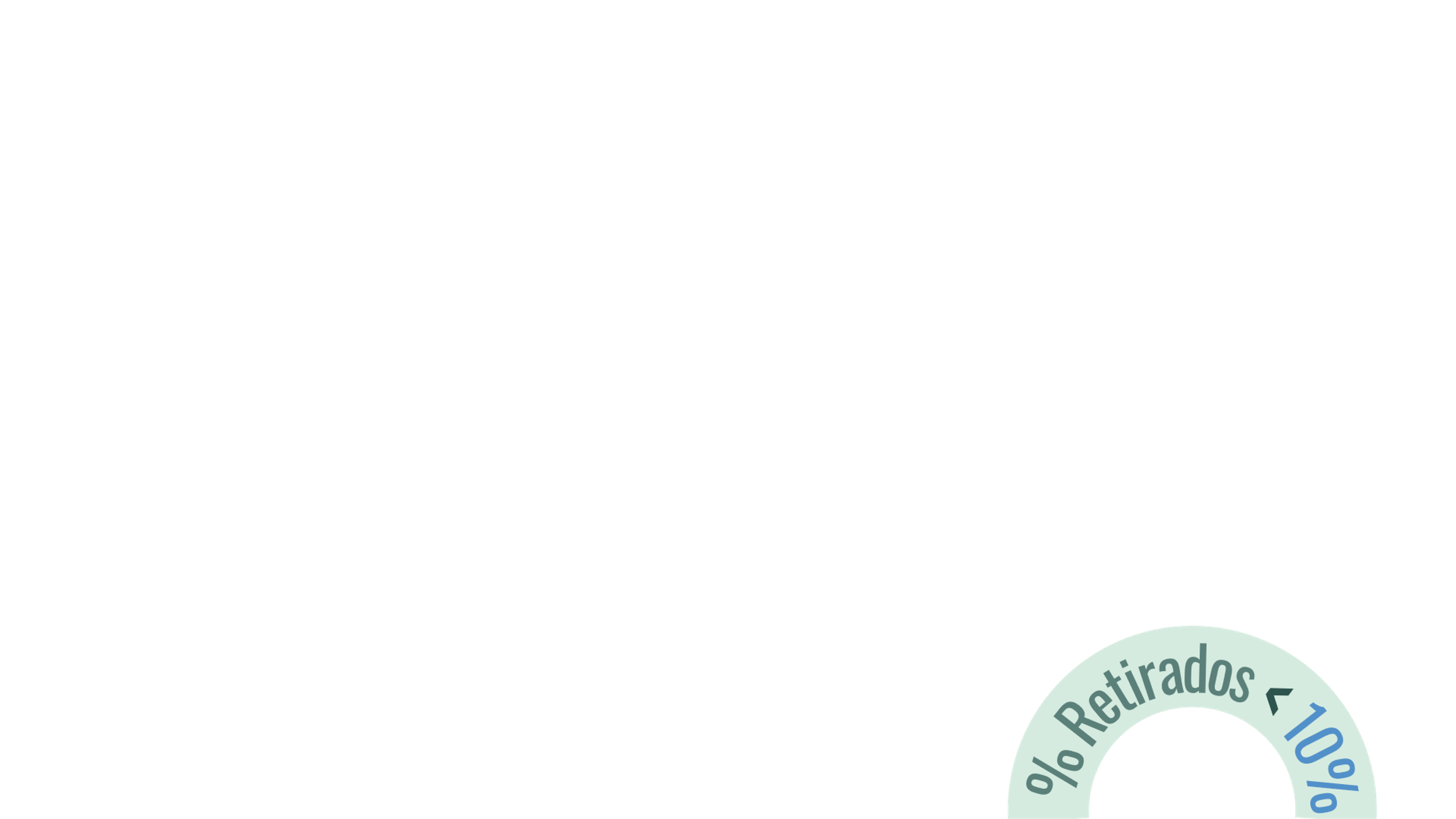 S E M E S T R E   2023-I
PORCENTAJE DE ESTUDIANTES QUE
REPETIRÁN ASIGNATURAS
POR DEPARTAMENTO
2023-1
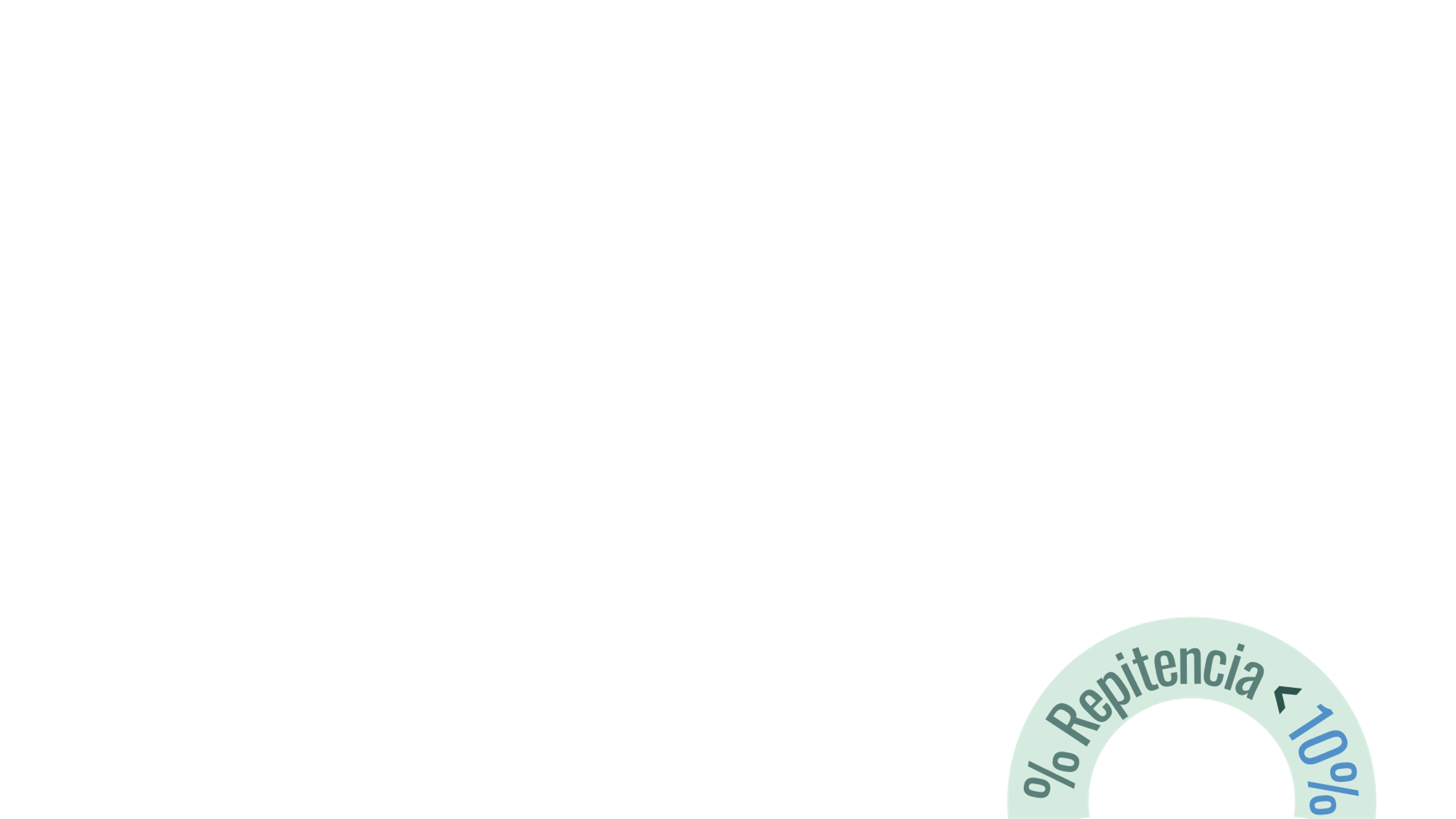 S E M E S T R E   2023-I
PORCENTAJE DE
ESTUDIANTES PERDIDOS
POR DEPARTAMENTO
2023-1
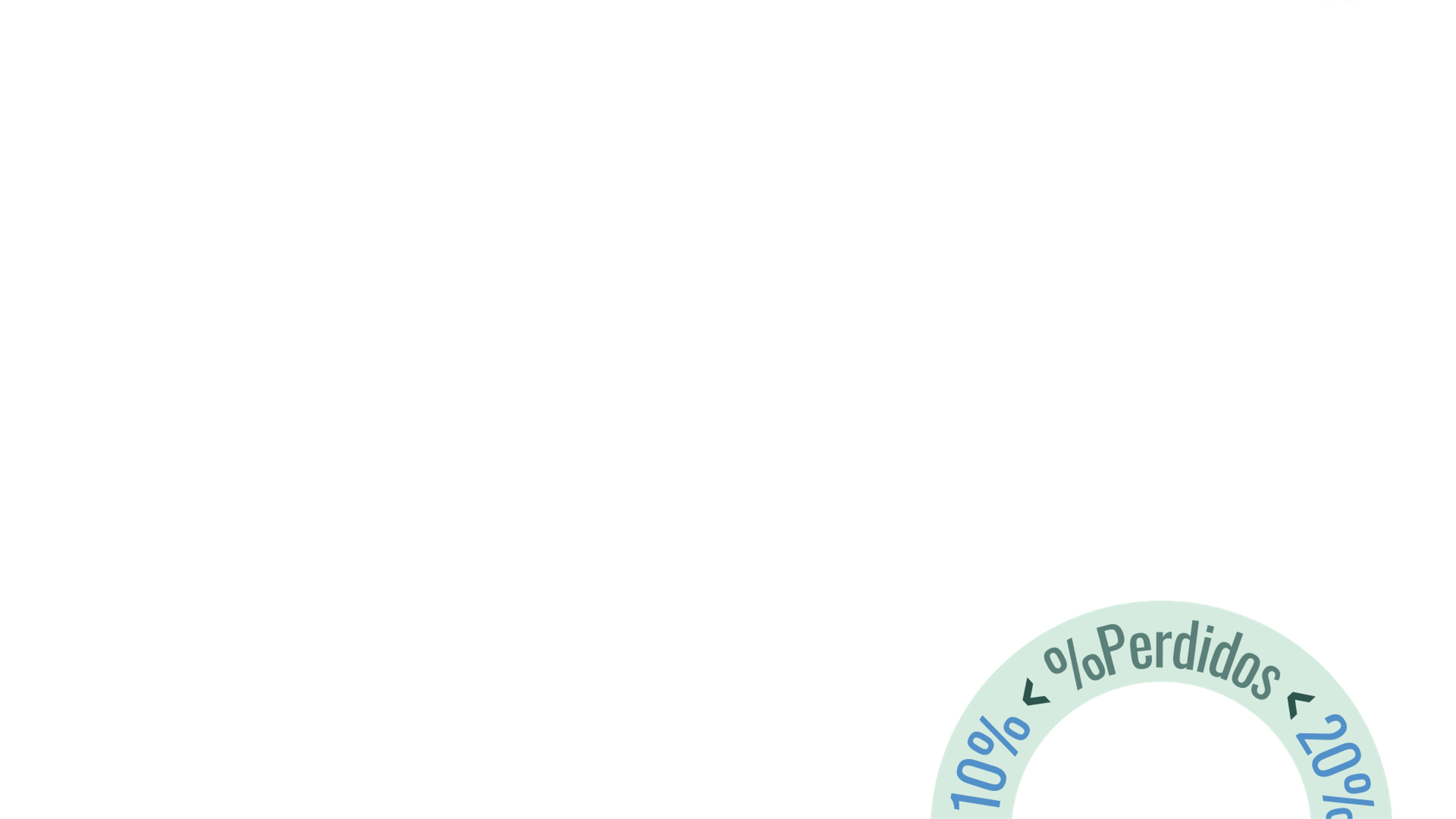 S E M E S T R E   2023-I
PORCENTAJE DE ESTUDIANTES
ESTUDIANTES RETIRADOS
POR DEPARTAMENTO
2023-1
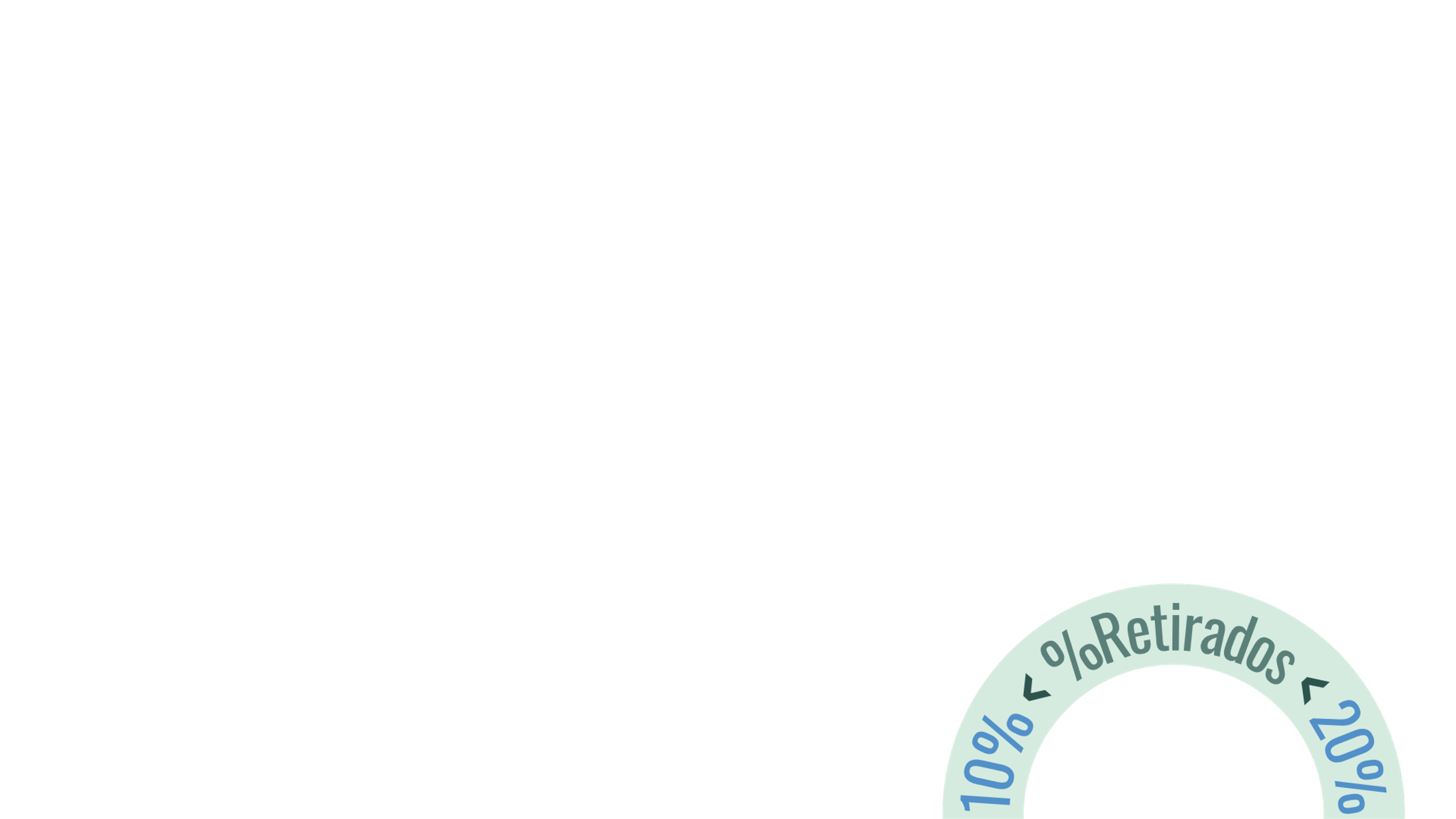 S E M E S T R E   2023-I
PORCENTAJE DE ESTUDIANTES QUE
REPETIRÁN ASIGNATURAS
POR DEPARTAMENTO
2023-1
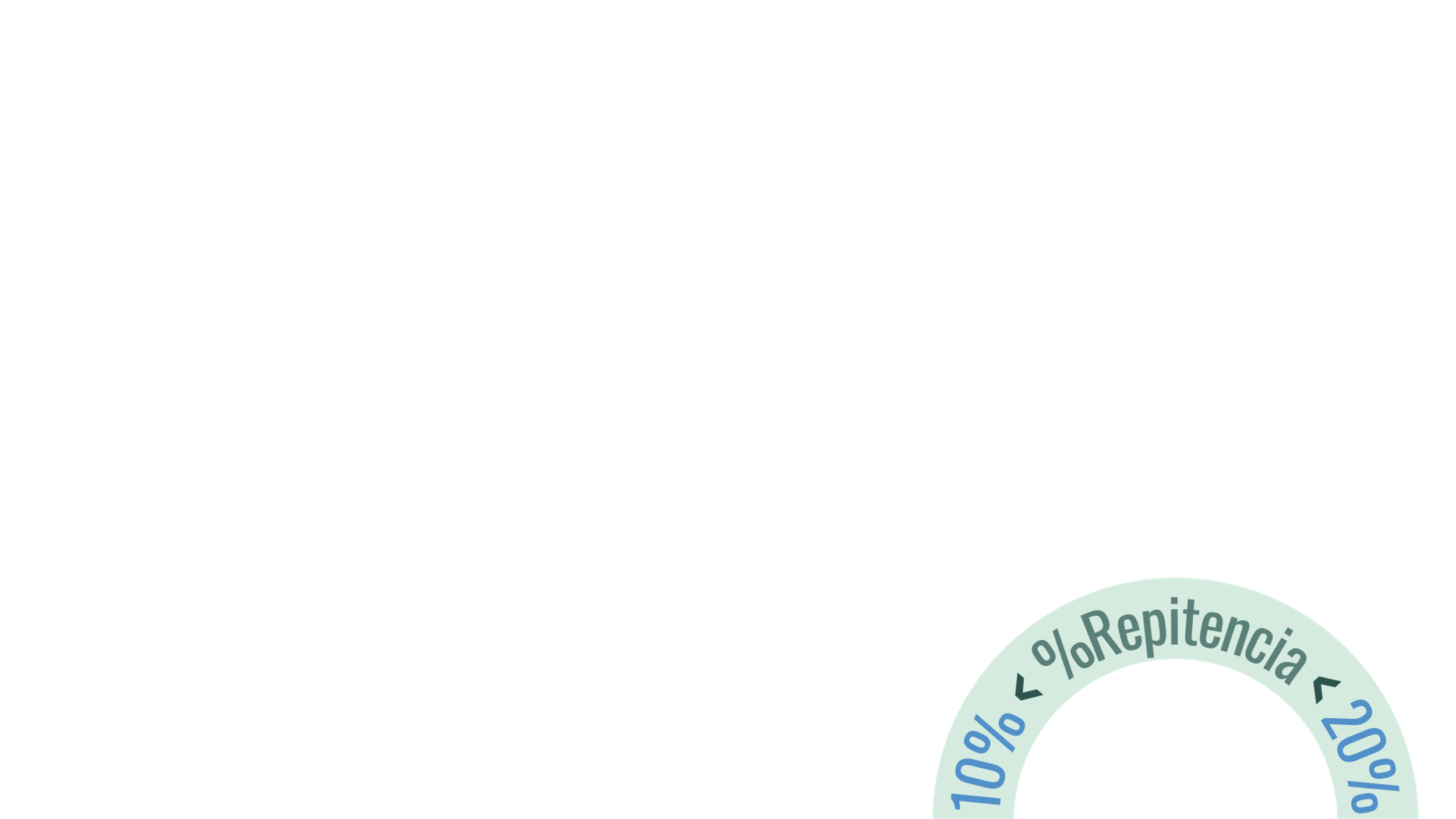 S E M E S T R E   2023-I
PORCENTAJE DE ESTUDIANTES QUE
REPETIRÁN ASIGNATURAS
POR DEPARTAMENTO
2023-1
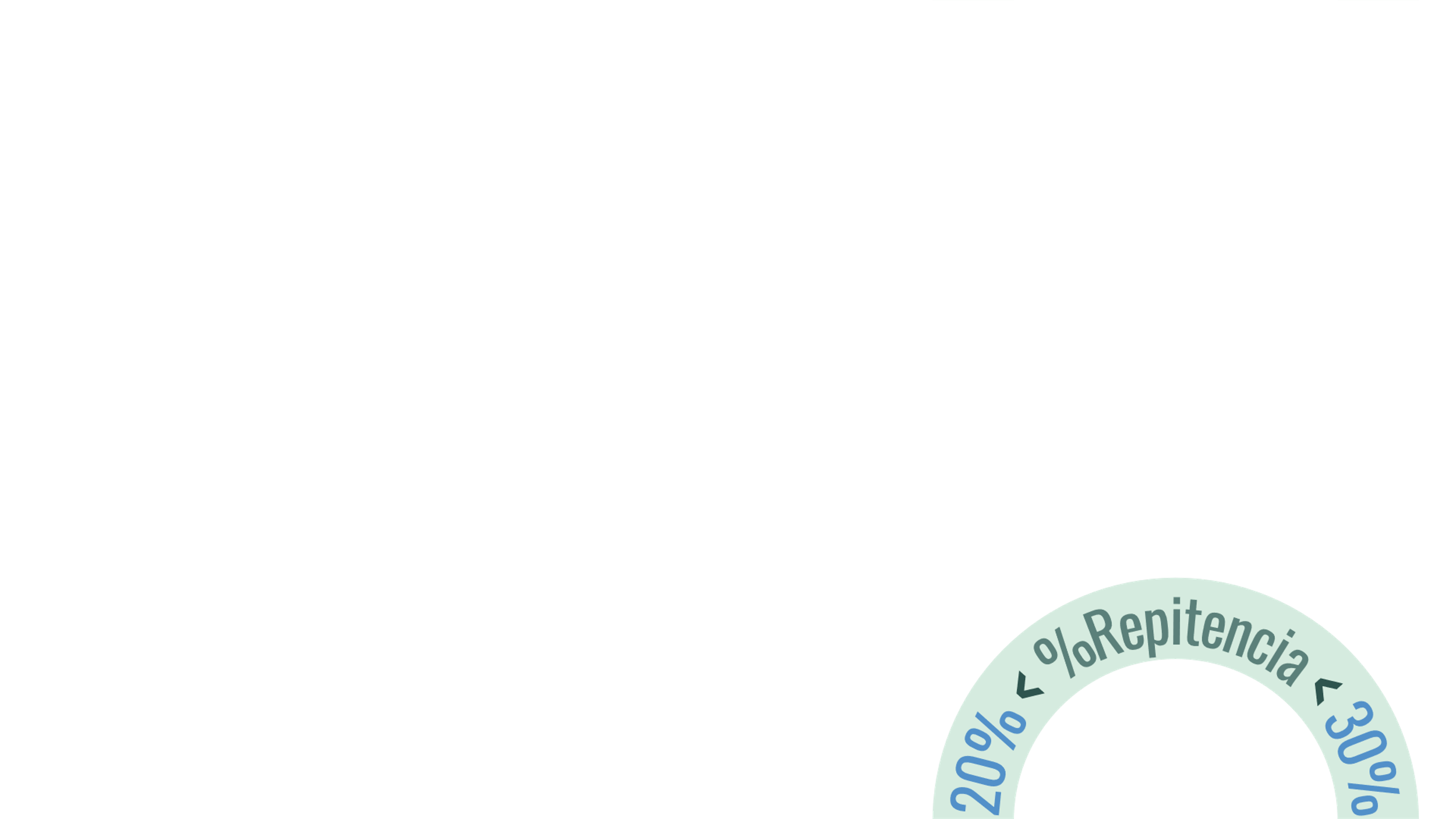 S E M E S T R E   2023-I